Semantisatieverhaal:Mijn vader is (ook) leerkracht. Hij had vorige week André Kuipers op bezoek op zijn school. André Kuipers is een astronaut. Iemand die aan boord van een raket was en die in de ruimte is geweest. Aan boord betekent op een schip, in een vliegtuig of in een raket. Daar had hij een missie. Een speciale opdracht of taak. Samen met andere wetenschappers  (dat zijn mensen die voor hun beroep uitzoeken hoe dingen werken) zat hij weken lang in de ruimte. Ze vormden samen een goed team. Vormen betekent zijn, uitmaken. Ze deden onderzoek naar gas in de ruimte. Het gas is een stof die je niet kunt zien, net als de lucht. André Kuipers kwam op de school van mijn vader vertellen over zijn werk. Hij vertelde over de lancering. Dat is het in de ruimte schieten van iets. Over hoe hard dat ging! Het lijkt alsof je door een explosie (een ontploffing, de uitbarsting) wordt weg geschoten. En hij vertelde over  welke richting ze op gingen. Waar ze naar toe gingen.  Hij had ook mooie beelden meegenomen.  Mooie foto’s. André Kuipers zag de aarde vanuit de ruimte en zag dat het niet goed gaat met de aarde. De ruimtereizen hebben invloed gehad op het leven van André Kuipers. Invloed hebben op betekent iets of iemand kunnen veranderen. De ruimtereizen hebben hem veranderd. Hij voelt nu nog meer hoe belangrijk het is dat we goed voor de aarde zorgen. 
Ik wil ook wel een keer André Kuipers op school hebben. Wat zou jij dan aan hem vragen?
Gerarda Das
Mariët Koster
Mandy Routledge
Francis Vrielink
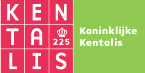 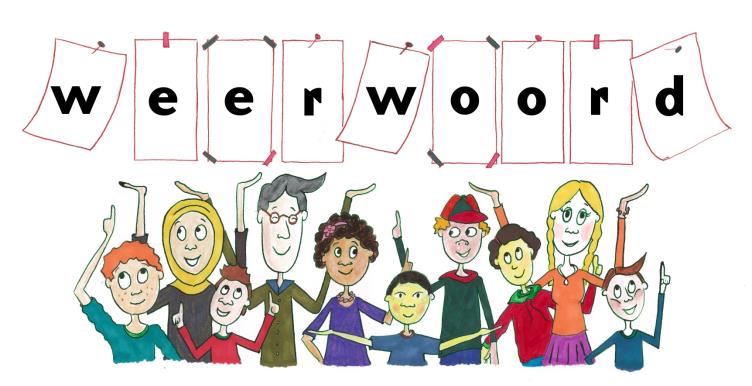 Week 8 – 18 februari 2020
Niveau A
aan boord
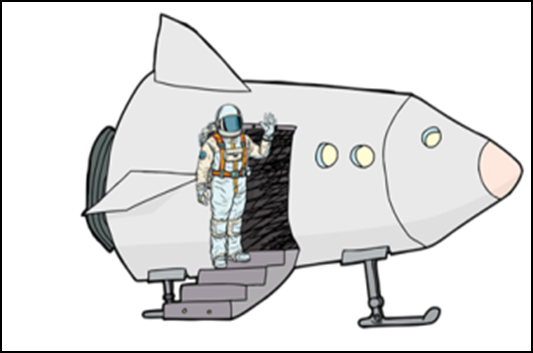 de missie
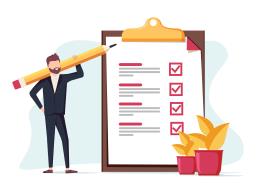 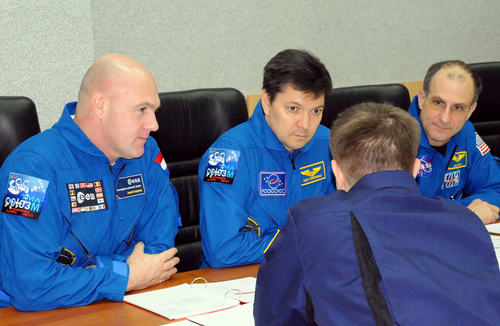 de wetenschapper
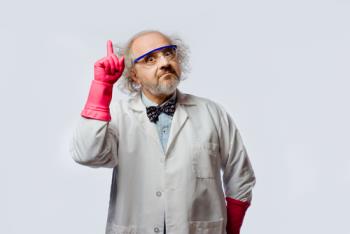 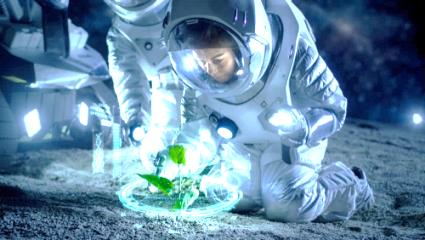 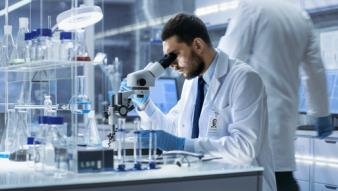 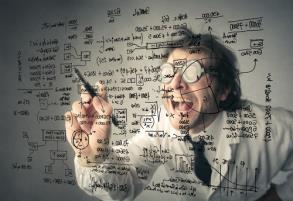 het gas
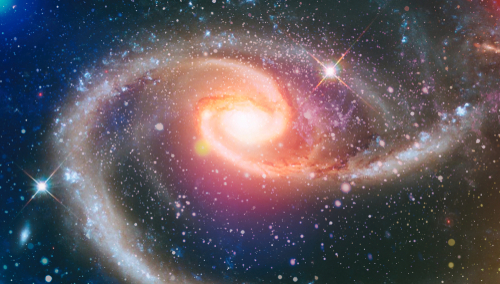 vormen
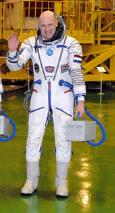 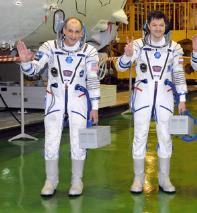 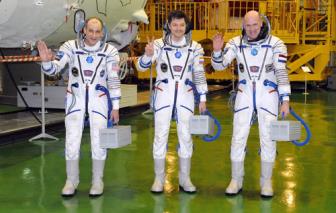 de lancering
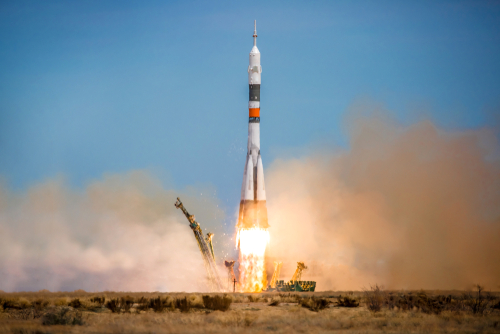 de explosie
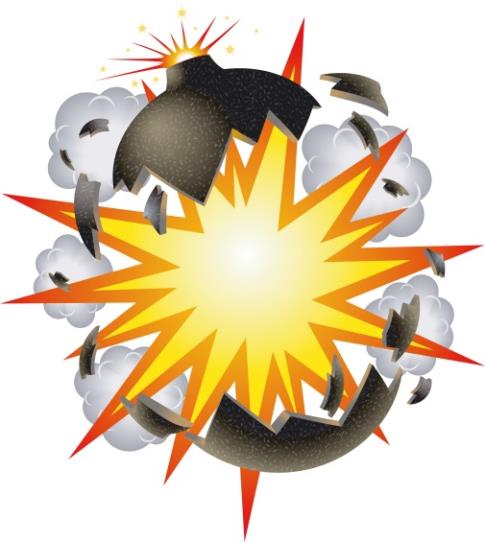 de richting
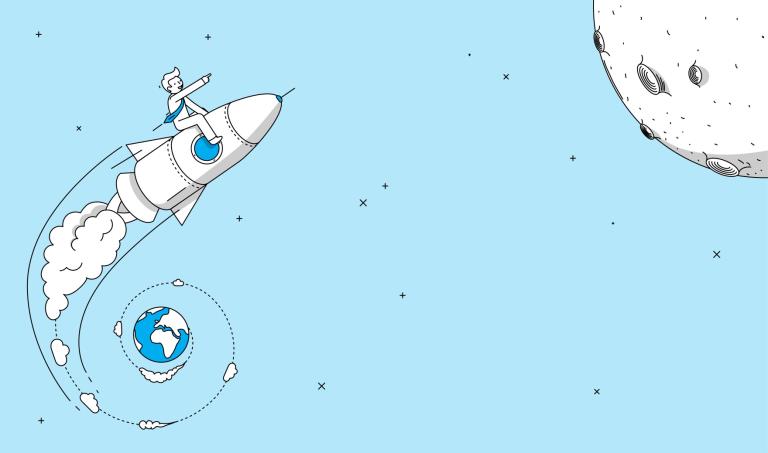 het beeld
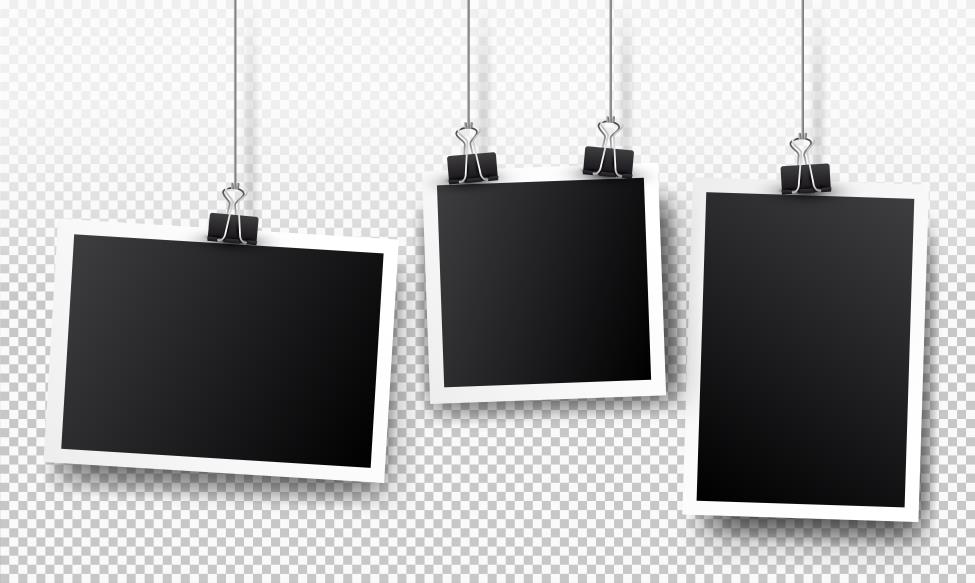 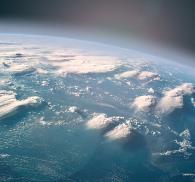 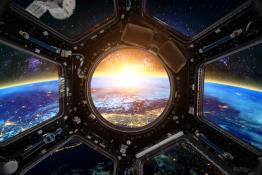 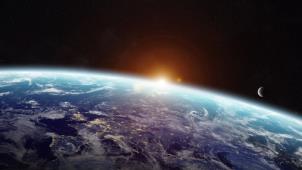 invloed hebben op
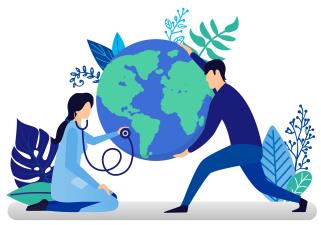 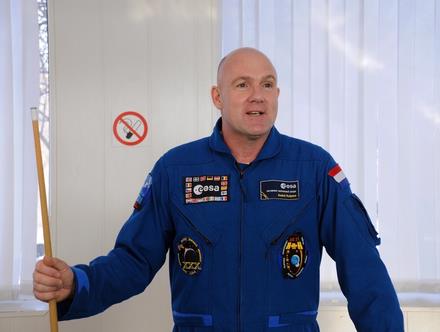 Op de woordmuur:
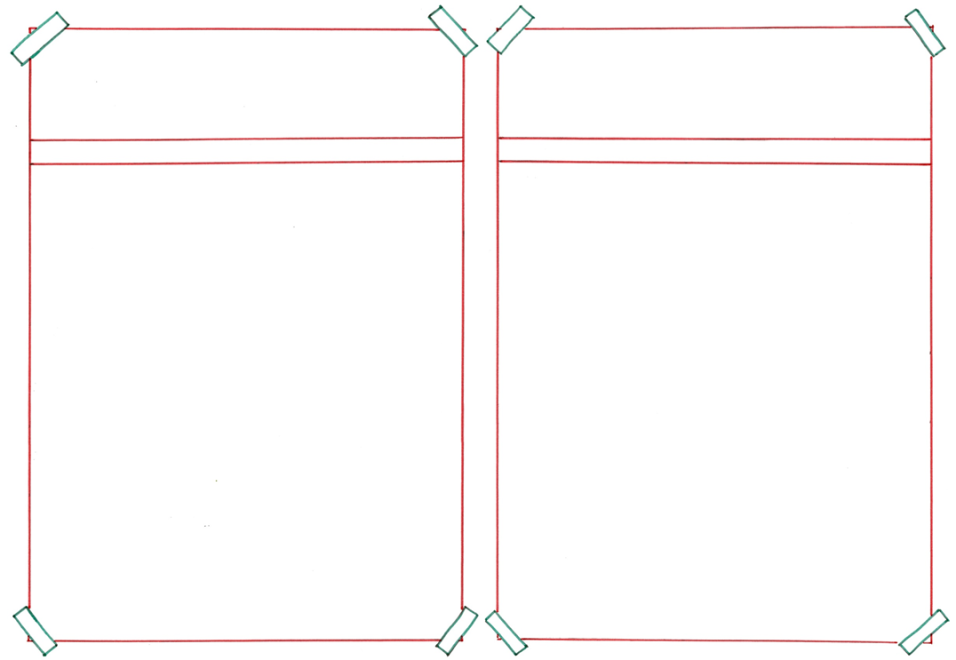 aan boord
van boord
= van een schip, uit een vliegtuig of uit een raket
 
 
 
 
  


De astronaut gaat van boord.
= op een schip, in een vliegtuig of in een raket

 
 
 
 
   
De astronaut gaat aan boord van de raket.
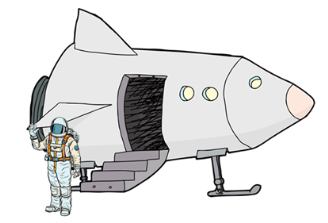 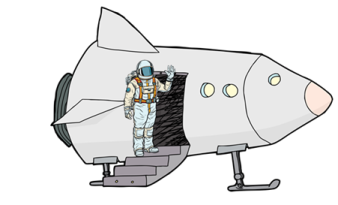 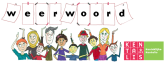 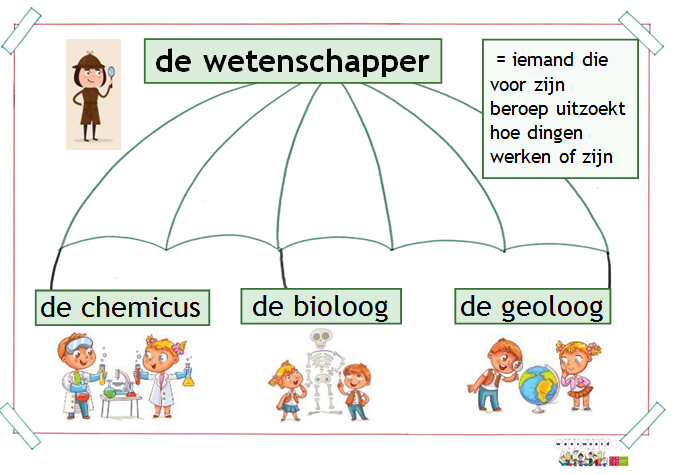 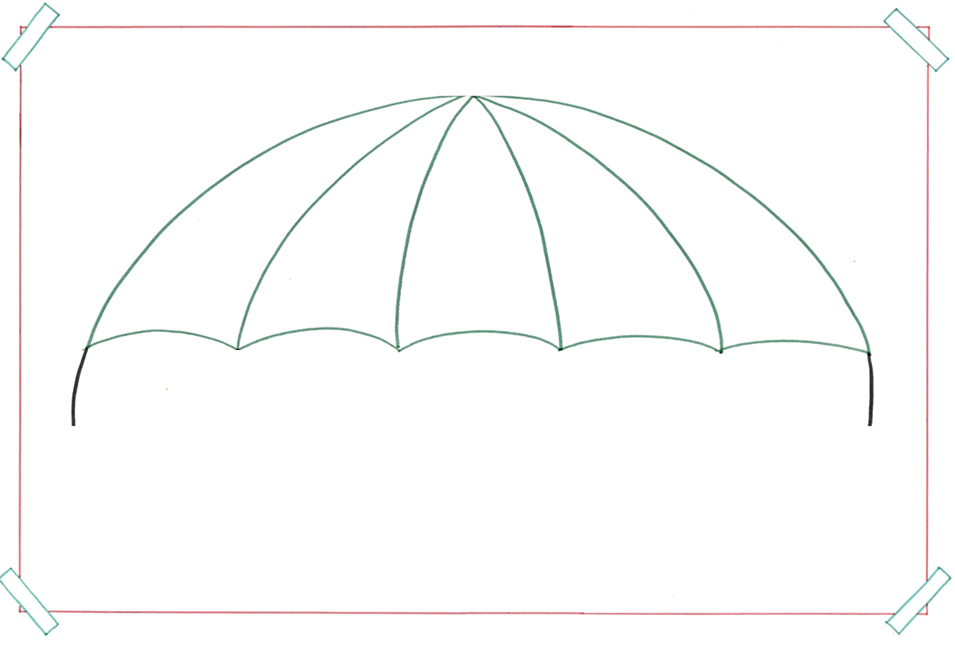 woord vet
= betekenis
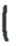 Woord 36
Woord 36
Woord 36
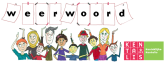 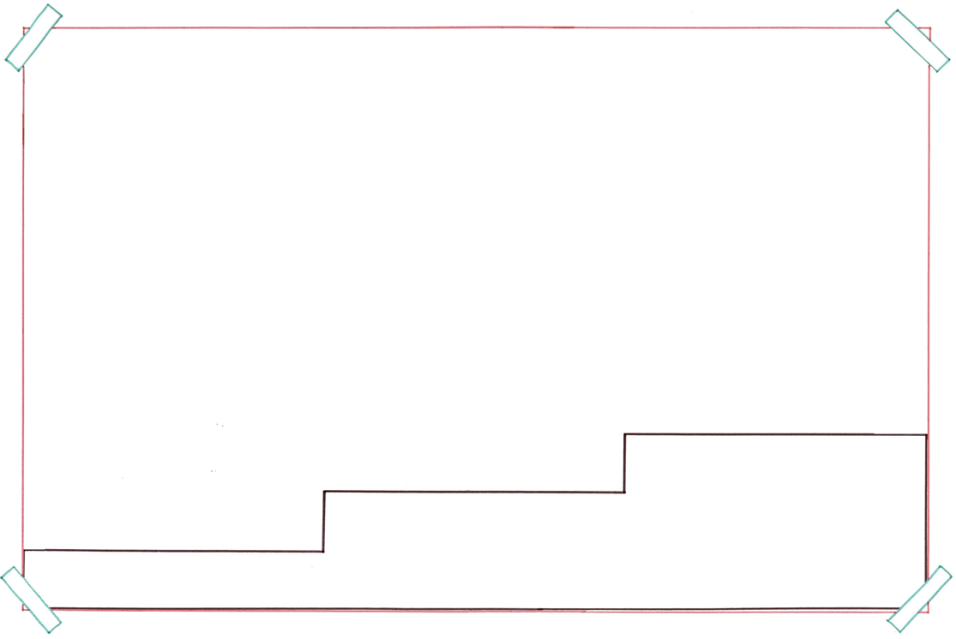 André Kuipers had een missie in de ruimte.
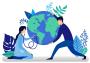 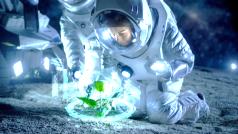 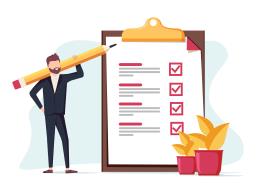 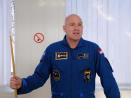 het resultaat
uitvoeren
de missie
= de speciale opdracht of taak
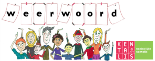 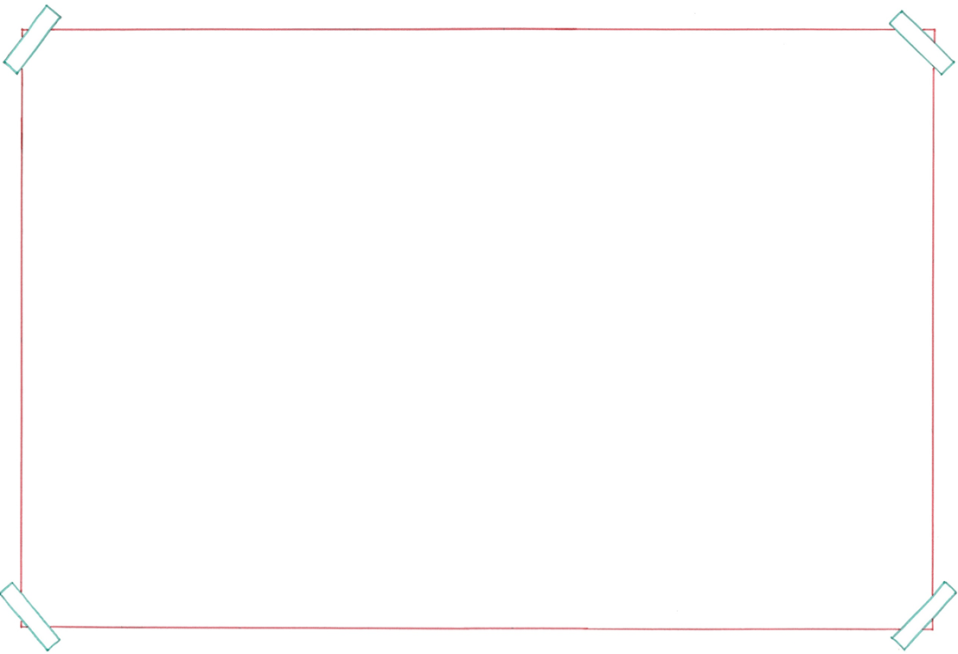 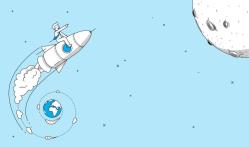 noord
de richting
west
oost
= naar
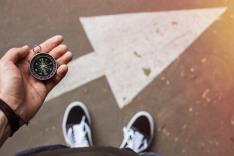 zuid
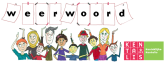 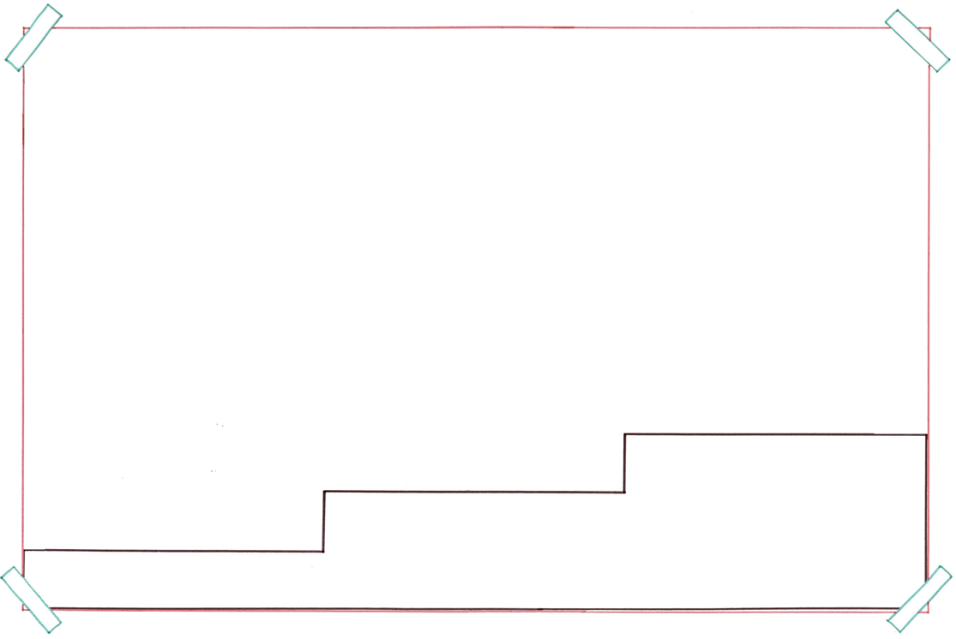 André en zijn collega’s vormen een goed team.
Ze kunnen heel goed samenwerken.
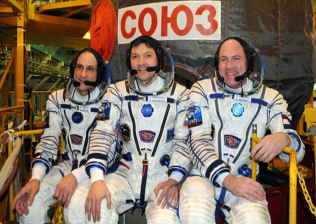 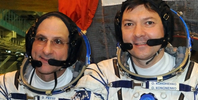 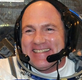 het team
collega’s
André
vormen = zijn, uitmaken
= naar
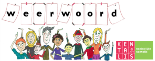 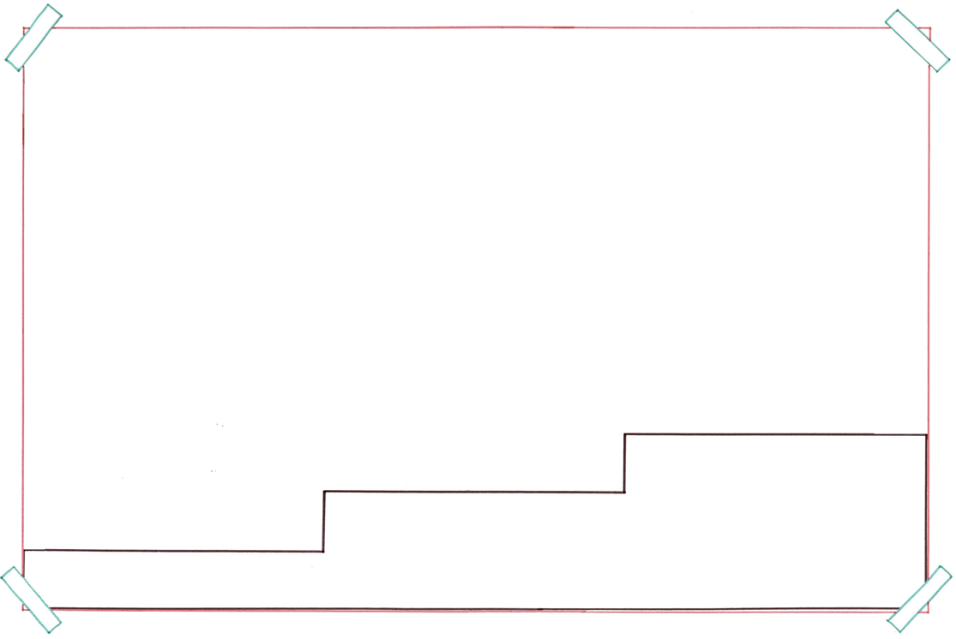 Andre Kuipers deed onderzoek naar gas in de ruimte.
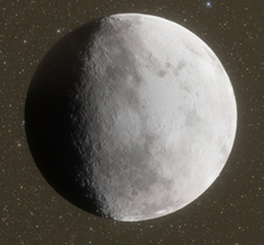 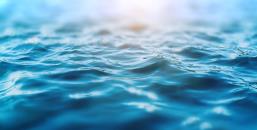 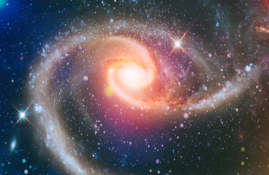 vast
vloeibaar
gas
= de stof die je niet kunt zien, net als lucht
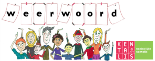 het beeld
= de foto
    
André Kuipers had mooie beelden laten zien.
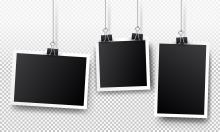 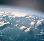 de lancering
= het in de ruimte schieten van iets 
    
De lancering ging heel hard
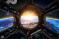 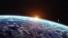 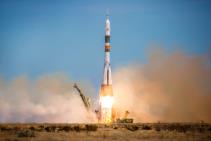 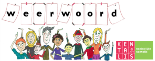 de explosie
= de ontploffing, de uitbarsting

De explosie gaf een hele harde knal.
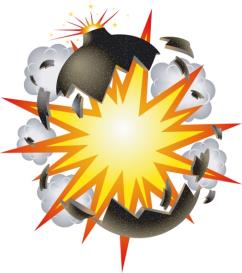 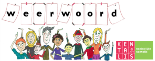